Rainfall and Runoff
Reading: Haested Section 2.4 Computing Hydrographs
Excess Rainfall and Direct Runoff
Rainfall that is neither retained on the land surface nor infiltrated into the soil
Graph of excess rainfall versus time is called excess rainfall hyetograph
Direct runoff = observed streamflow - baseflow
Excess rainfall = observed rainfall - abstractions
Abstractions/losses – difference between total rainfall hyetograph and excess rainfall hyetograph
Precipitation
Time
SCS method
Soil conservation service (SCS) method is an experimentally derived method to determine rainfall excess using information about soils, vegetative cover, hydrologic condition and antecedent moisture conditions 
The method is based on the simple relationship that Pe = P - Fa – Ia
Pe is runoff depth, P is precipitation depth, Fa is continuing abstraction, and Ia is the sum of initial losses (depression storage, interception, ET)
Precipitation
Time
Abstractions – SCS Method
In general

After runoff begins

Potential runoff

SCS Assumption


Combining SCS assumption with P=Pe+Ia+Fa
SCS Method (Cont.)
Surface
Impervious:  CN = 100
Natural:  CN < 100
Experiments showed

So
SCS Method (Cont.)
SCS Curve Numbers depend on soil conditions
Hydrologic Soil Group in Brushy Creek
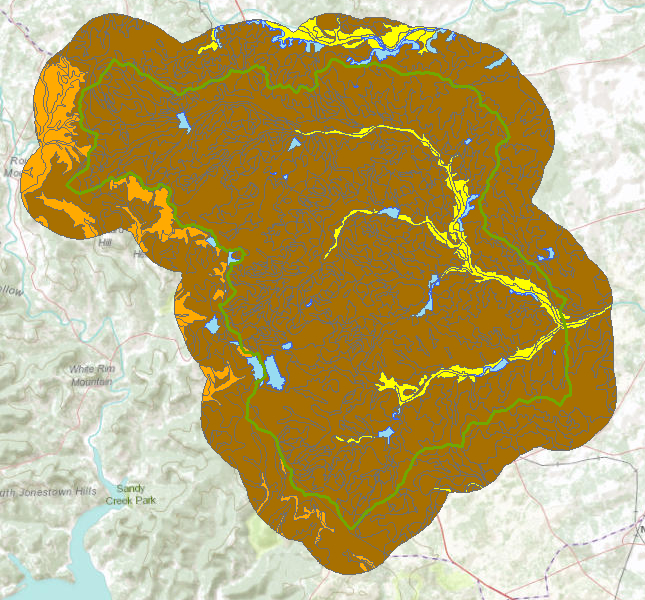 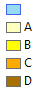 Water
Land Cover
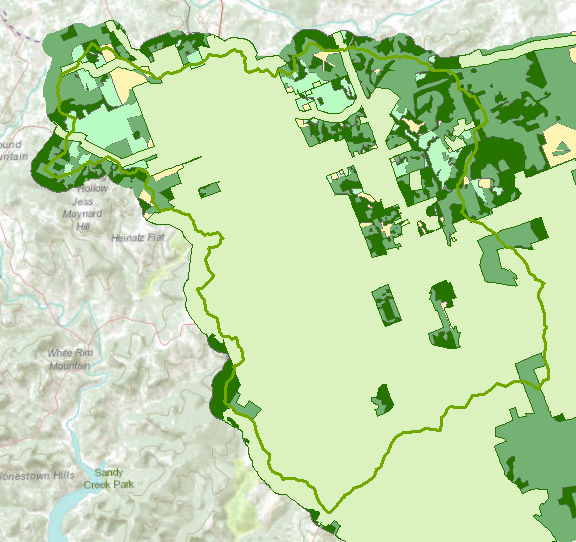 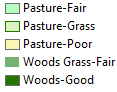 Interpreted from remote sensing
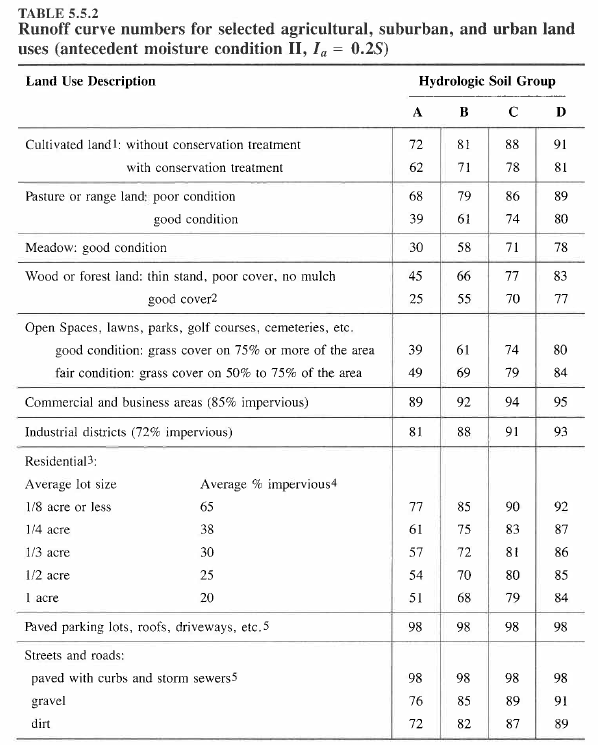 CN Table
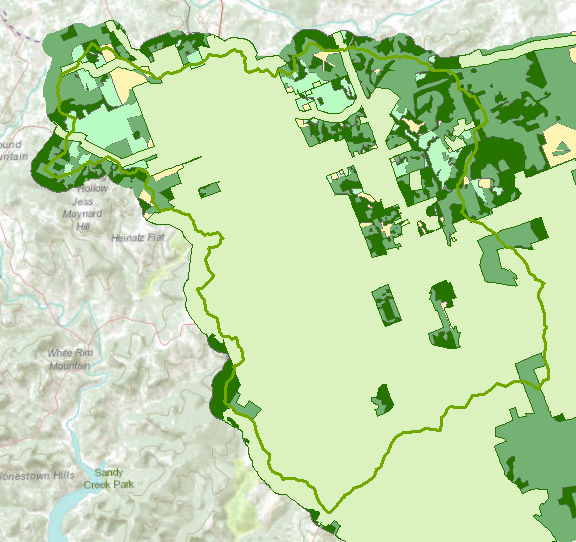 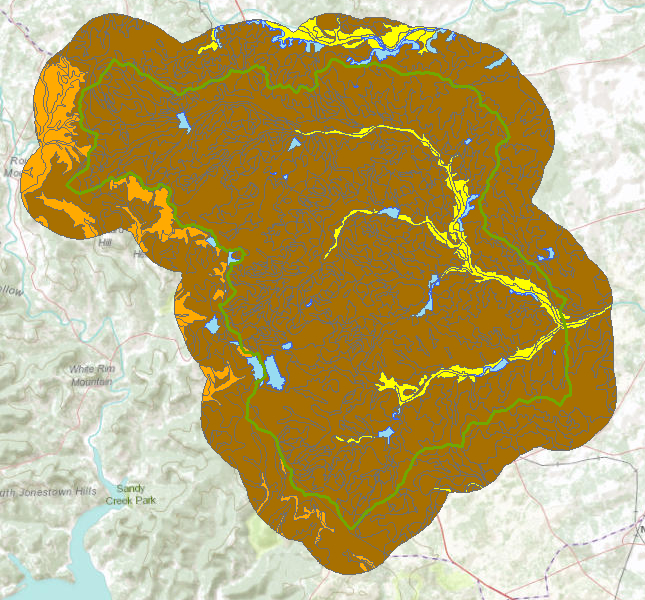 Upper Brushy Creek Watershed
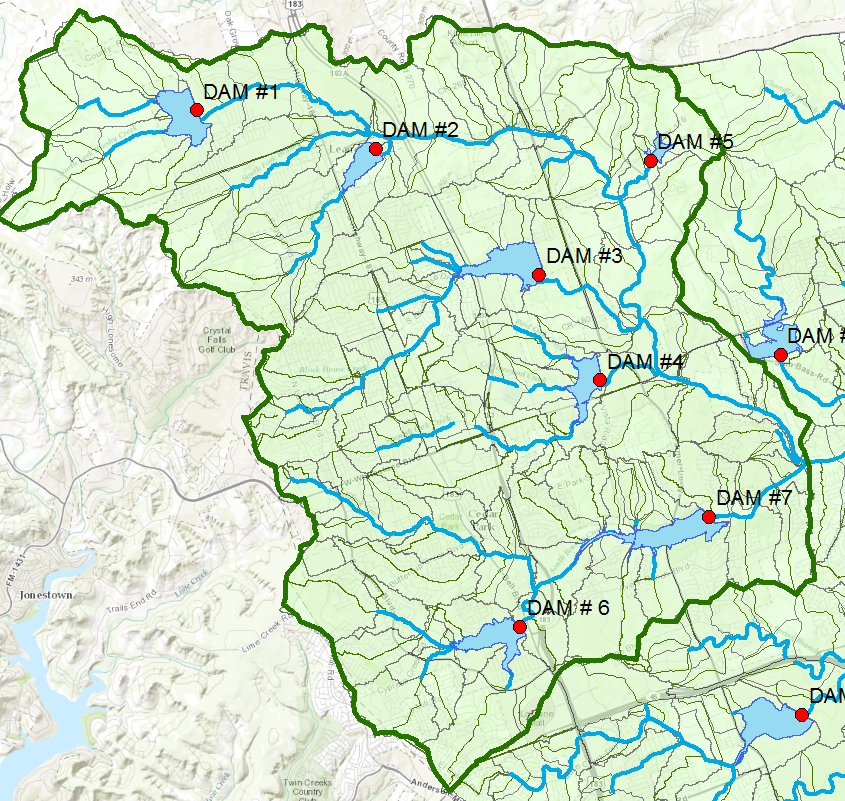 Watersheds upstream of Dam 6
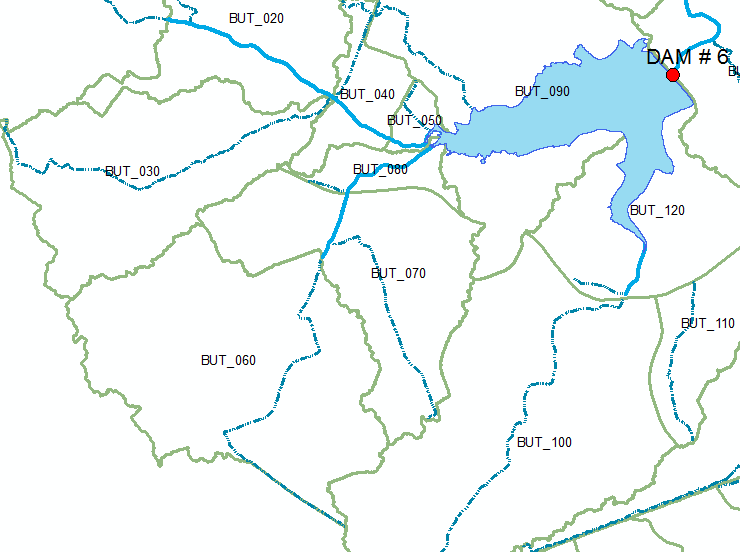 Subbasin BUT_060
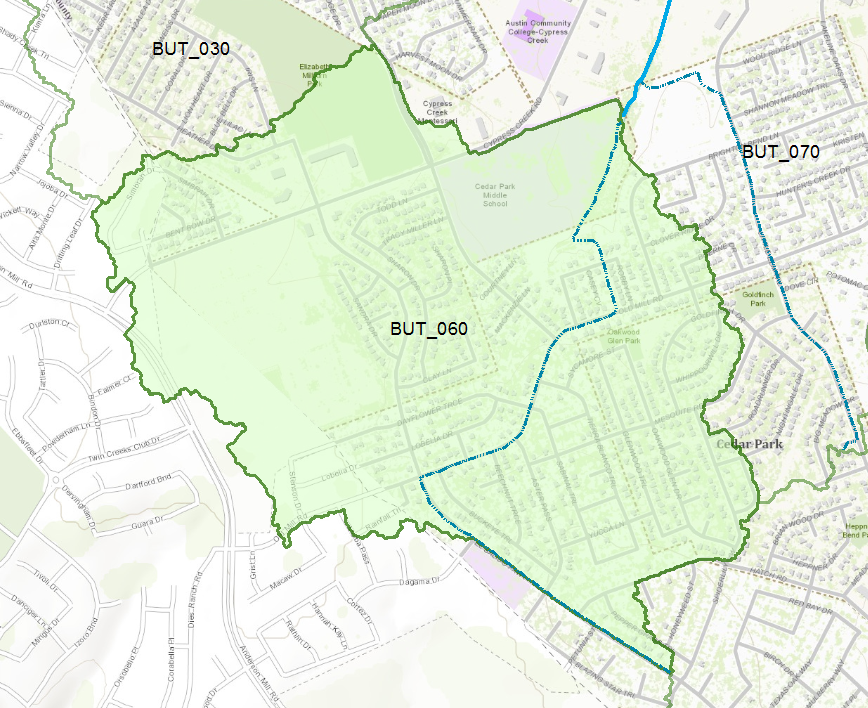 HEC-HMS simulation of Subbasin
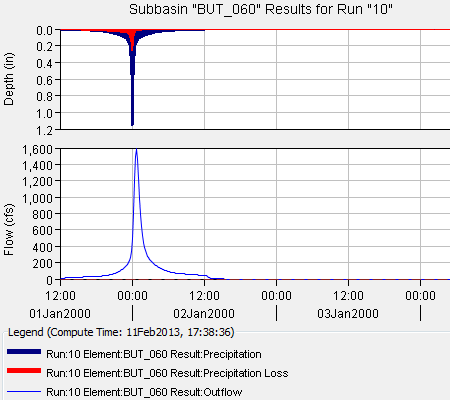 Two questions:
How much of the precipitation becomes “losses” and how much becomes runoff
What is the time lag between the time that the rainfall occurs over the subbasin and the time the runoff appears at the outlet?
Land Use in BUT_060
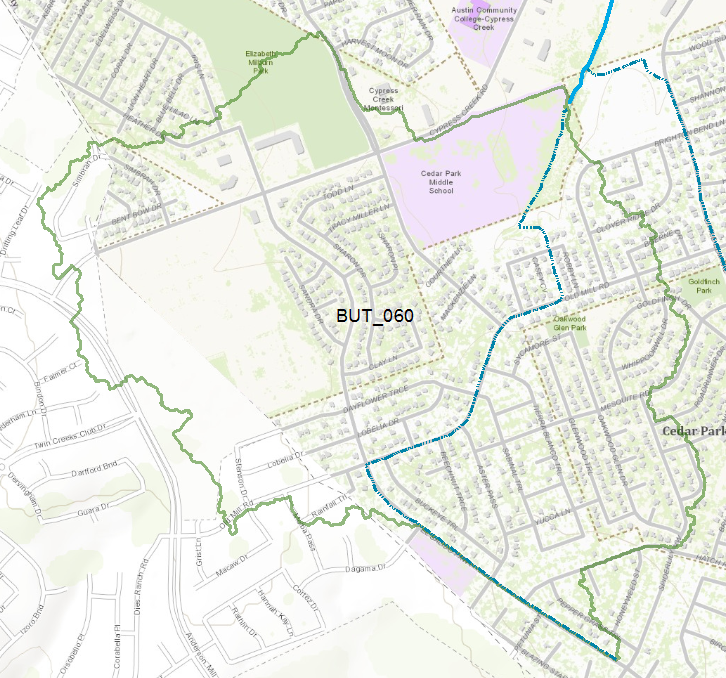 Park
School
Imagery and Impervious Cover
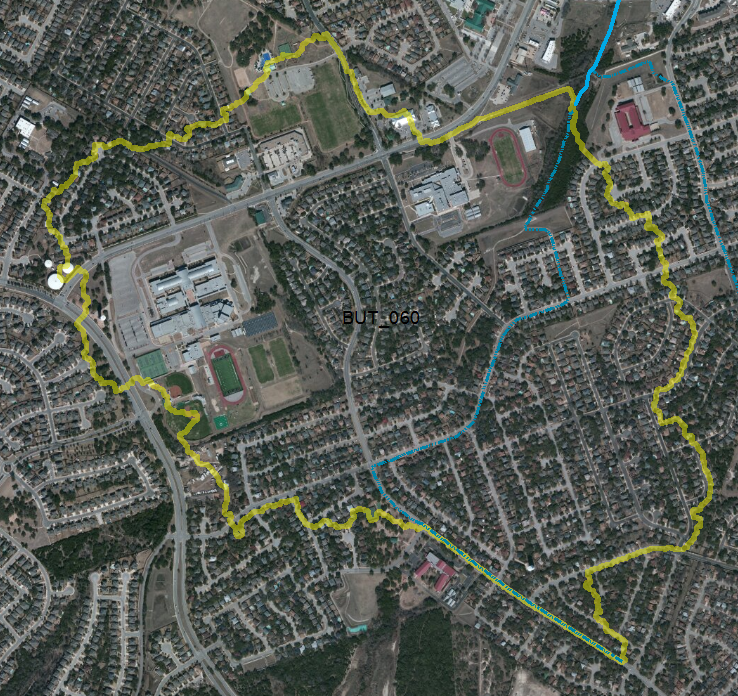 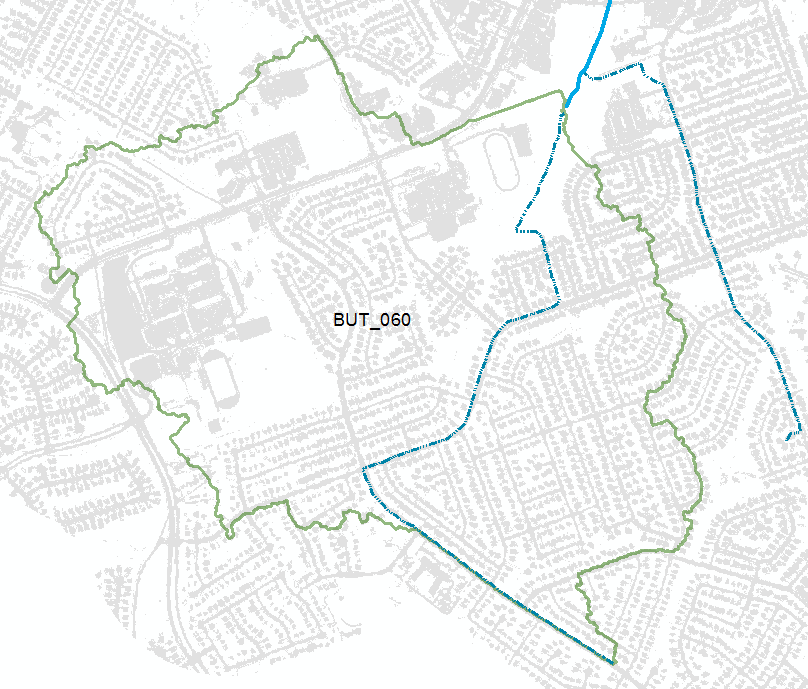 42% of land cover is impervious
Soil Map Units
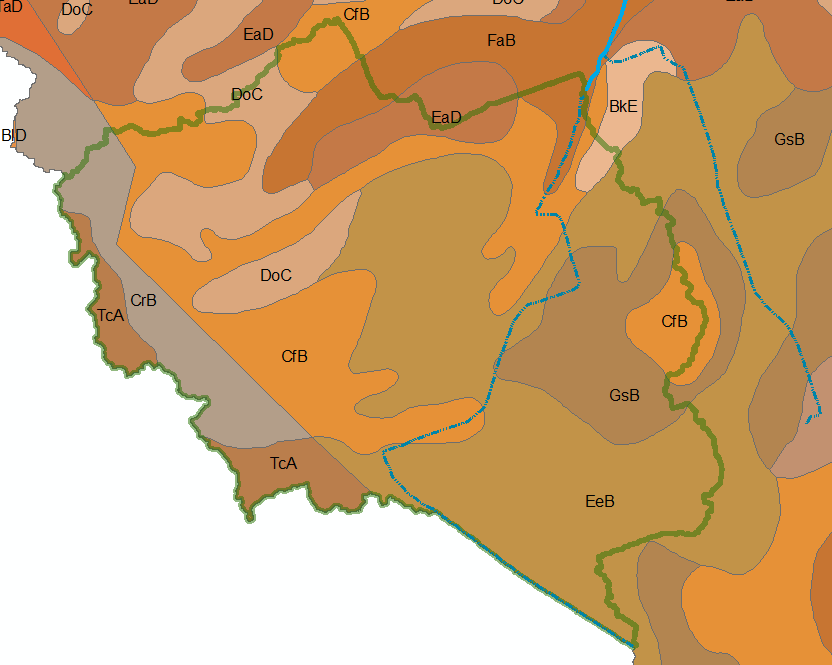 All soils in this Subbasin are classified as SCS Class D (very limited drainage)
Flow along the longest path
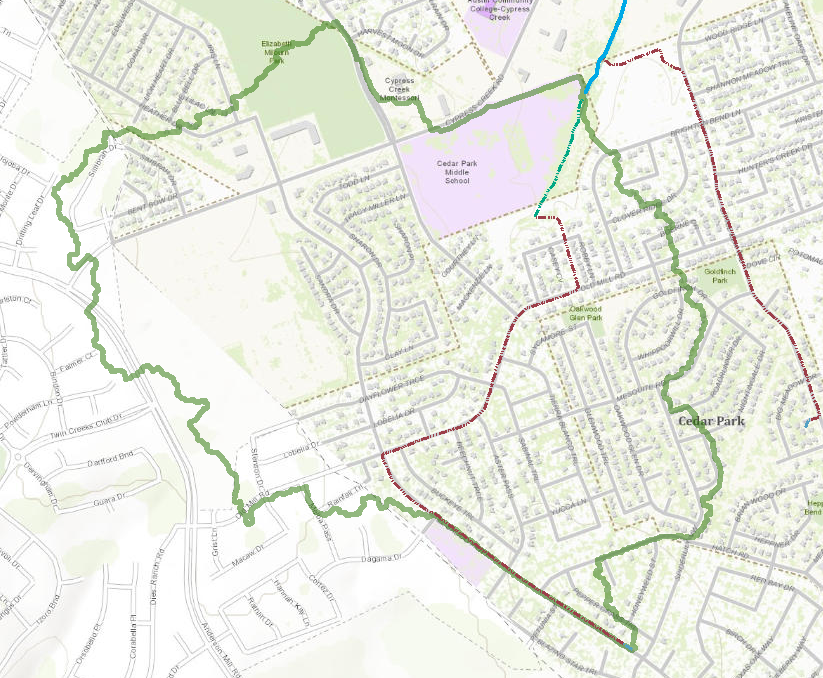 Channel Flow
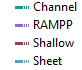 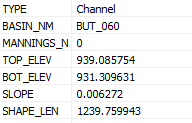 Shallow Flow
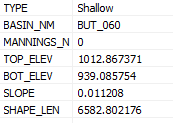 Sheet Flow
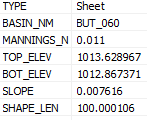 Sum travel times over each segment
Time of Concentration
Different areas of a watershed contribute to runoff at different times after precipitation begins
Time of concentration
Time at which all parts of the watershed begin contributing to the runoff from the basin
Time of flow from the farthest point in the watershed
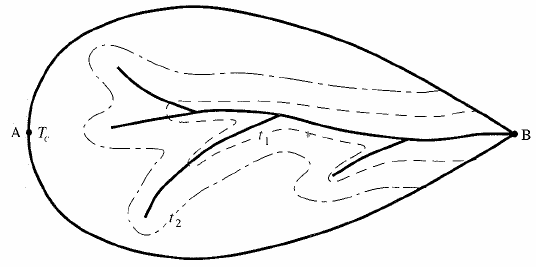 Isochrones: boundaries of contributing areas with equal time of flow to the watershed outlet
Modeling Runoff from BUT_060
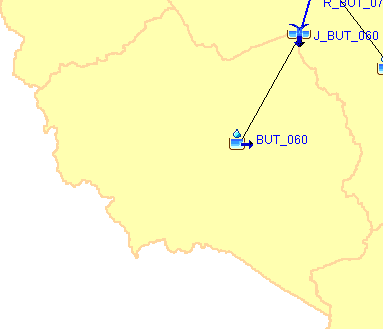 How to characterize this subbasin?
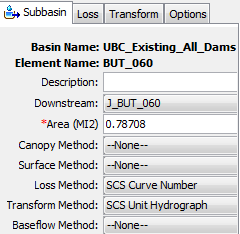 How quickly does it move?
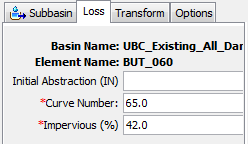 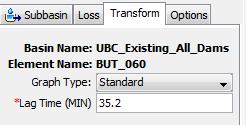 How much runoff?